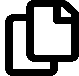 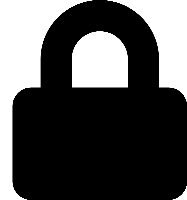 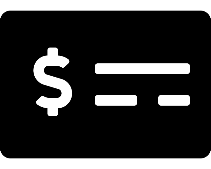 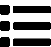 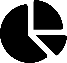 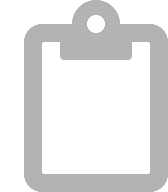 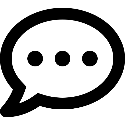 Country EngagementImplementation Framework
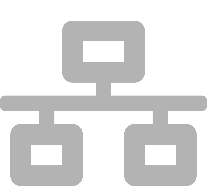 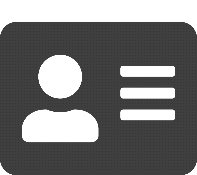 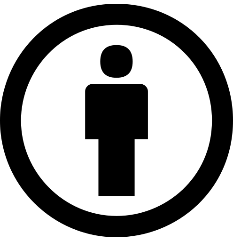 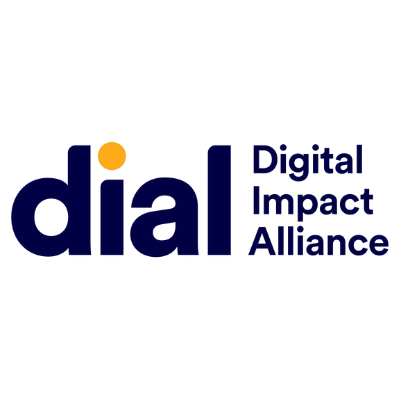 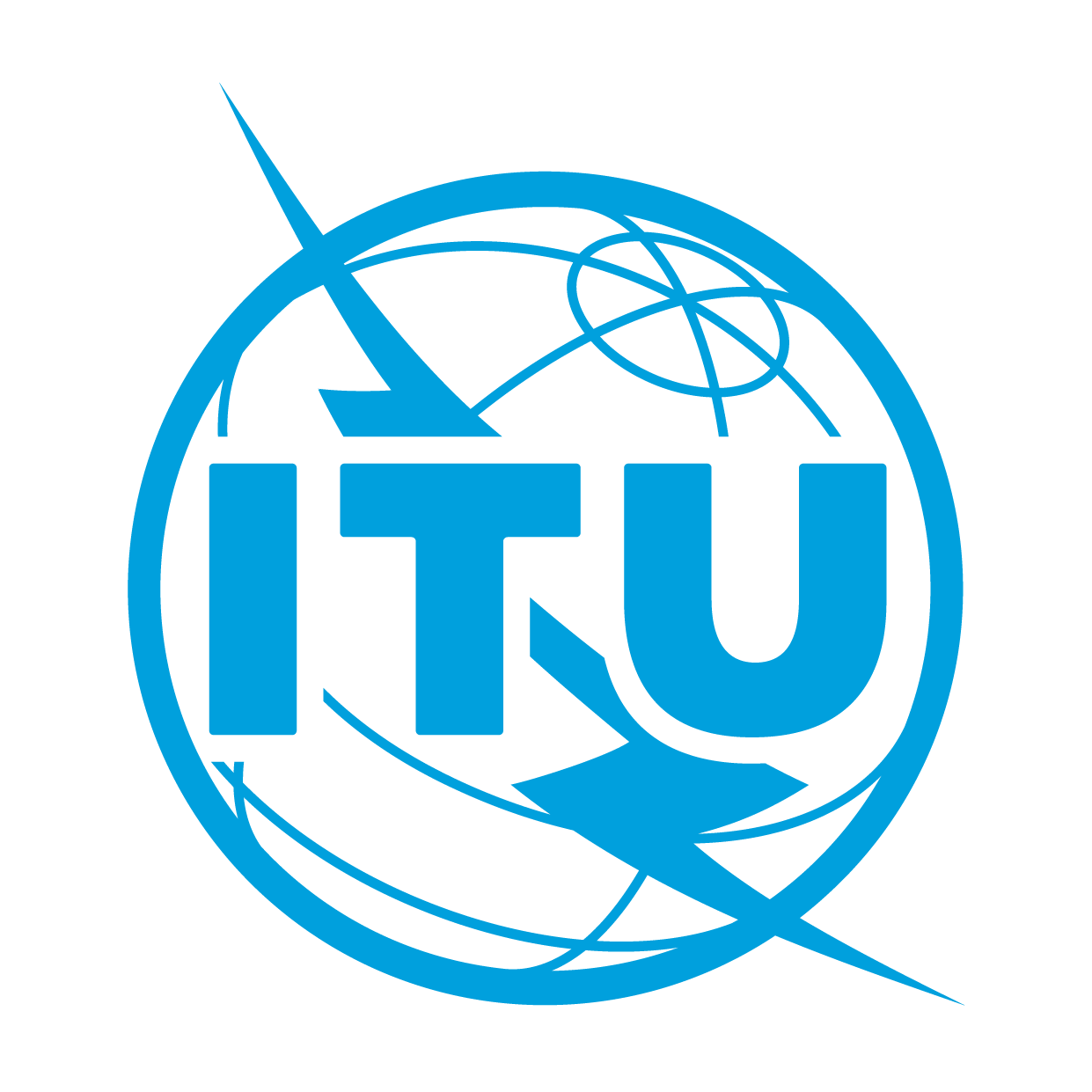 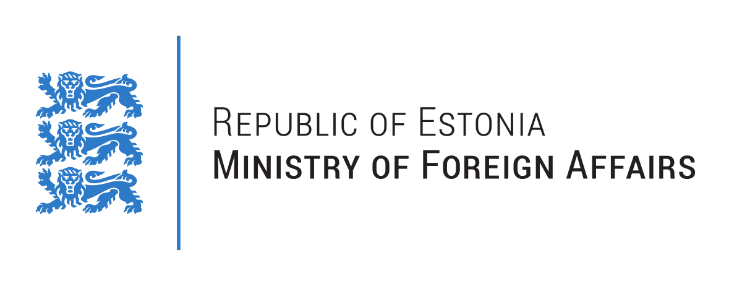 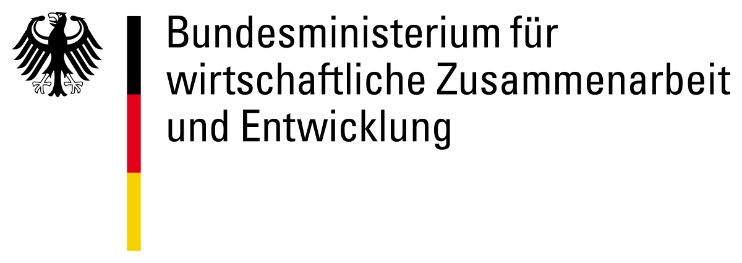 [Speaker Notes: Kate 3 minutes – 
Introduction David Hani Marten]
Top down approach
Bottom up approach (if started from here)
Capacity Building
GovStack country engagement
Scoping and Feasibility (prep step)
Current situation analysis
Stakeholders mapping
Needs Assessment / stakeholders consultation (design thinking workshop)
Validation workshop
Country engagement plan
GovStack country implementation plan
Prioritized digital services
Related ecosystem requirements (only pre-requisite factors for BB implementation)
HL Architecture/BB required (Capability / shared services map)
Capacity gaps and needs
Roadmap
How GovStack will 
integrate with existing 
Processes/initiatives
There are multiple possible
Entry points (any of the 
above)
Deliverables
HoA
Output Indicator 3.1
160 of 200 participants, 40% of the latter being women, participating in one of the three technical training mod-ules on e-government building blocks, rate the training as useful.
OUTPUT 1
STRATEGY
The strategic, technical, and regulatory prerequisites to introduce government e-services in selected countries of the Horn of Africa Region are evaluated
OUTPUT 2
E-GOVERNMENT PLATFORM
E-government building blocks are technically adapted for the use in selected member states of the Horn of Africa Region
OUTPUT 3
CAPACITY DEVELOPMENT
The technical and methodological competences of civil servants in the Horn of Africa Region to implement the e-government building blocks have been strengthened
Output Indicator 2.1
5 e-government building blocks are adapted, based on the specification of local requirements by the participating public sector entities in selected Horn of Africa member states.
Output Indicator 2.2
5 e-government building blocks are freely accessible on a regional and/or national service platform (GovStack).
Output Indikator 1.1
Across selected Horn of Africa countries, 5 national government e-services with a potential for regional harmonization are identified.
Output Indicator 3.2 (Implemented by FIIAPP)
120 of 150 participants, 40% of the latter being women, participating in one of the three technical training modules on to digital change management, rate the training as useful.
Output Indikator 1.2
3 Implementation roadmaps for the introduction of national e-government services, including the piloting and roll-out phase, as well as possibilities for regional harmonization, are developed with participating public sector entities from selected Horn of Africa member states.
Output Indicator 3.3
4 cross-country communities of practice for the long-term exchange of experiences and to foster the regional digital learning have been established.
3
Countries we are currently collaborating with
Arab States  
Egypt
Assia & Pacific 
PNG 
Maldives 
Vanuatu
Africa
Mauritania 
Algeria
Rwanda
Nigeria
Sierra Leona 
Kenya, HoA
Yibuti, HoA 
Somalia, HoA
Americas
Argentina 
Perú
Brazil 
Red GEALC 
Working group on public software
4
Country engagement approach for Egypt
GovStack Egypt Core Team
Egypt digital ecosystem
Expected outcomes:
Partner organization 
eGov foundation 
eGov Academy
Country team 
Egypt 
Hossam, Ingrid, Riham, Marcel, Karim
Companies
Digital Country team 
Egypt
Tech spec compliance 
Use case – Life Event / User Journey
AHMOS Lab
EE, Korea, Ireland, Local companies (CEOs)
Articulate the participation of the of experts from GovStack and other Government Digital Teams
Internal Kick off w/Egypt team 
Validate expectations 
Co-define the scope of work – Tec Spec compliance, use case reference imp 
Validate stakeholders for the engagement 
KPIs – CoP, Kick Off, Work shop, digital service design KPIs – Tender doc, Citizen's satisfaction
Kick off 
Political empowerment 
Technical tracks for compliance 
Digital service design track
Technical and product design expertise from WG
Coaching from other countries in specific topics
5
Partnership engagement approach for RedGealc
Country participation in working groups – Public Sofware group
           Webinar – Show progress, call for constributions, present the standars
Present GovStack in Red Gealc Annual meeting – Ministerial 
Nov 10 y 11 
Code IDB – Implementation support to countries 
Contact Lore 
Show case the Red Gealc Model to other regions in the world
Advisory Board
6
Country engagement approach for Algeria
Up date Hossam
GovStack Algeria Core Team
Algeria digital ecosystem
Expected outcomes:
Partner organization 
MNS  
Focal points
Country team 
Egypt 
Hossam
Companies
Digital Country team 
Egypt
Tech spec compliance 
Use case – Life Event / User Journey
SYS INT
Services delivery Gov agencies
Articulate the participation of the of experts from GovStack and other Government Digital Teams
Internal Kick off to form Algeria  team 
Establish MNS team
Select one of the service and its focal point
Conduct Govstack training
Co-define the scope of work – Tec Spec compliance, use case reference imp 
Validate stakeholders for the engagement
Kick off 
Political empowerment 
Technical tracks for compliance 
Digital service design track
Technical and product design expertise from WG
Coaching from other countries in specific topics
7
Country engagement approach for Rwanda
GovStack Rwanda Core Team
Rwanda digital ecosystem
Expected outcomes:
Partner organization 
UNCTAD – eRegistration portal
Circular economy ITU
Country team 
Rwanda 
Concorde, Anita, Thomas, Garam
TBC
Digital Country team 
Rwanda 
RISA ICT Authority, RURA EPR Service Owner, Ministry of environment
Overall GovStack TBC 
Use case – EPR Process RISA, RURA Service Owner
TBC
TBC
Articulate the participation of the of experts from GovStack and other Government Digital Teams
On going  
EPR Process
TBC Internal kick off with RISA 
Validate scope of the collaboration with RISA
What digital service standards shall be applied in the EPR process
Technical and product design expertise from WG
Coaching from other countries in specific topics
8
Country engagement approach for Peru
Peru digital ecosystem
Expected outcomes:
GovStack Peru Core Team
Gov Ent Dig Architecture GW3
Digital security – GW3 vSpanish
IM – Migrating national interoperability platform – Should be GovStack compliance GW
eSignature WG3 ok – DPG 
WF – WG 
Information consent - WG
Reference implementations on Digital services 
Payment Share use cases, municipality, taxes, police user journey y service design ready, business license user journey, service design, construction license to be done while we finish tendering 
Currently using wallets 
Registries ok
Evaluate functionalities to be second iteration of facilita
Partner organization 
TBC
Country team 
Peru 
Yola, Martha, Lac Reg Coord.
Digital Country team 
Peru 
Marushka Chocobar
Gob.pe advisory board
EE
Articulate the participation of the of experts from GovStack and other Government Digital Teams
mvaldera@pcm.gob.pe
wdiaz@digital.gob.pe
Technical and product design expertise from WG
Coaching from other countries in specific topics
9
Country engagement approach for Ukraine
GovStack Ukraine Core Team
Peru digital ecosystem
Expected outcomes:
Partner organization 
TBC
Country team 
Lena Lazzaro GIZ,
Digital Country team 
Ukraine
Maxim
TBC
TBC
TBC
Articulate the participation of the of experts from GovStack and other Government Digital Teams
Scope
Replicate the ecosystem in the govstack sandbox
GovStack compliance DPG – BPMN, Registries, app
Diia app
Portal 
Training 
Coaching other services - Support for countries on "Digital Services Design"
Technical and product design expertise from WG
Coaching from other countries in specific topics
10
GovStack services & partner ecosystem facilitates multi country assistance in the adoption of a BB approach
Tools & resources
Scale digital service delivery
Gov Stack Country Engagement Service Catalogue
Service providers
BB Catalogue continuously updated
Use cases
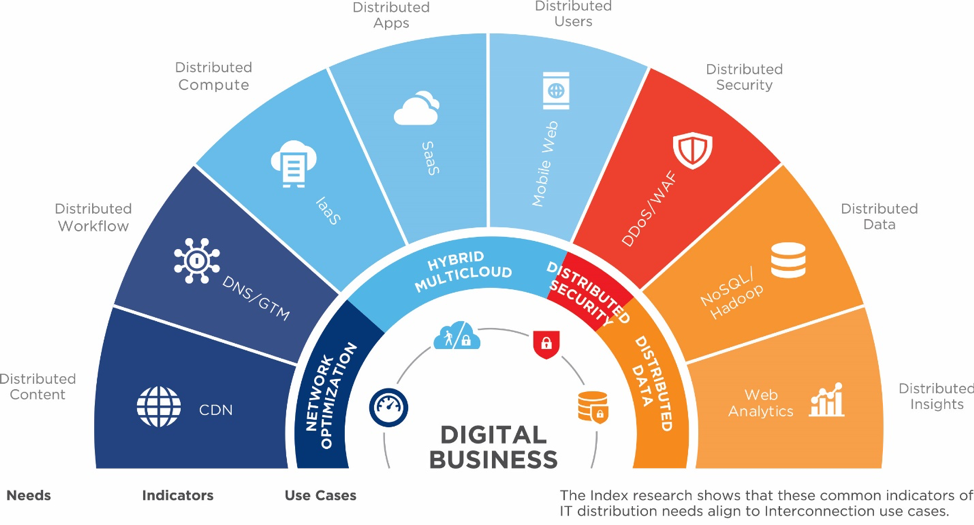 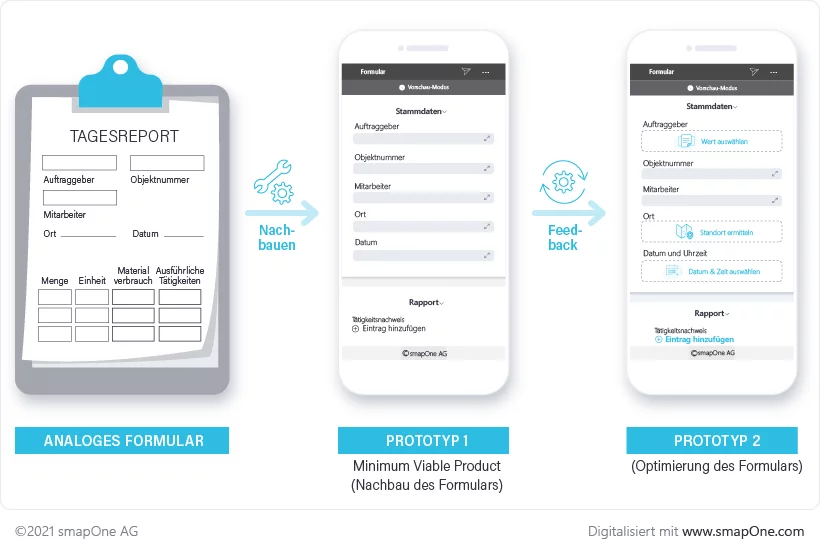 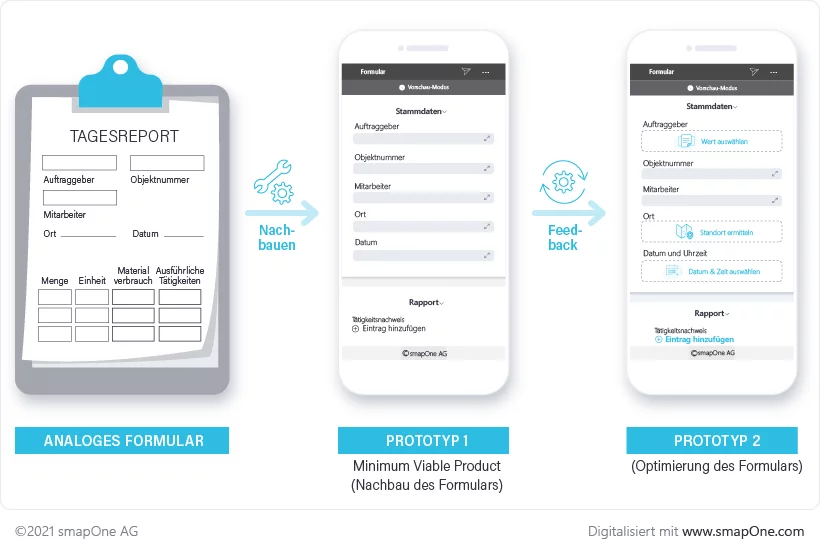 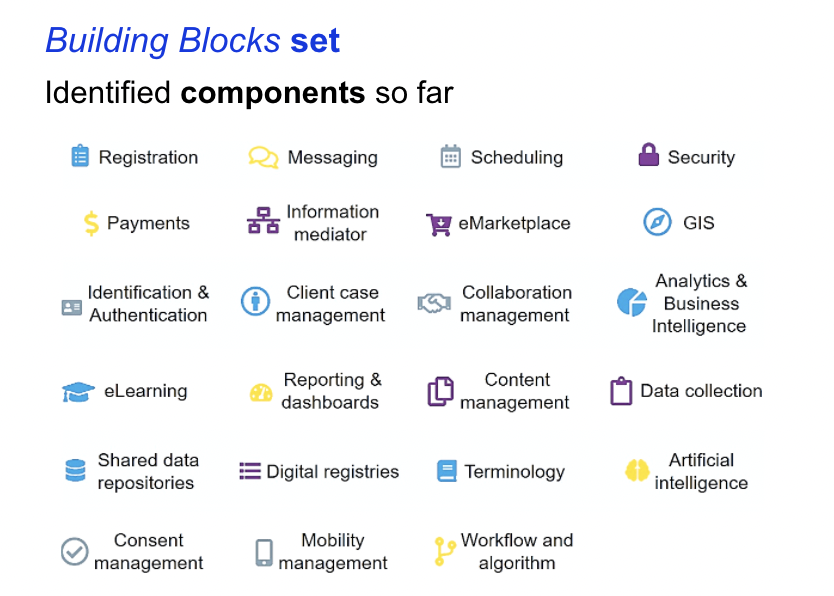 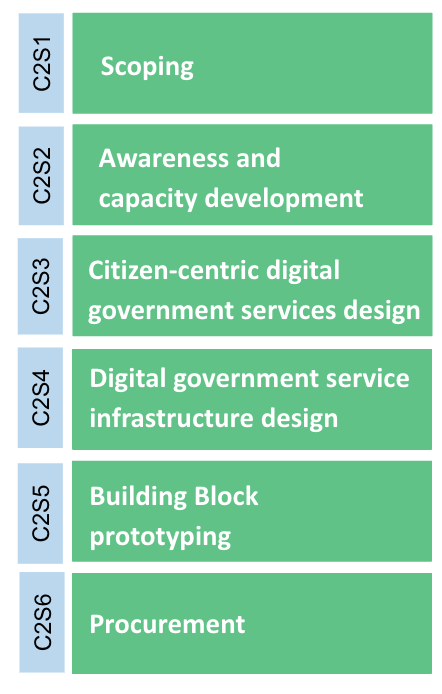 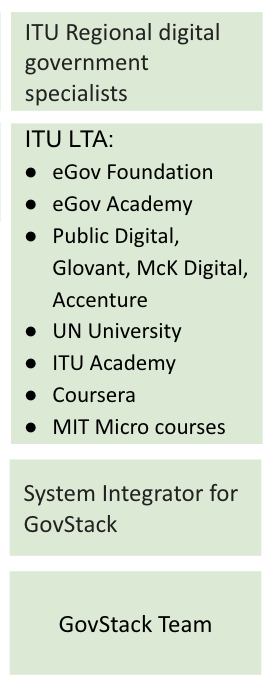 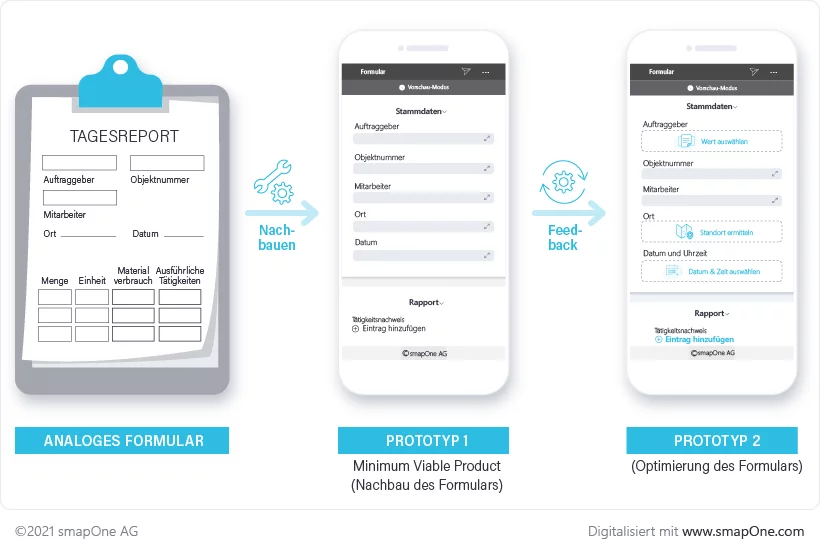 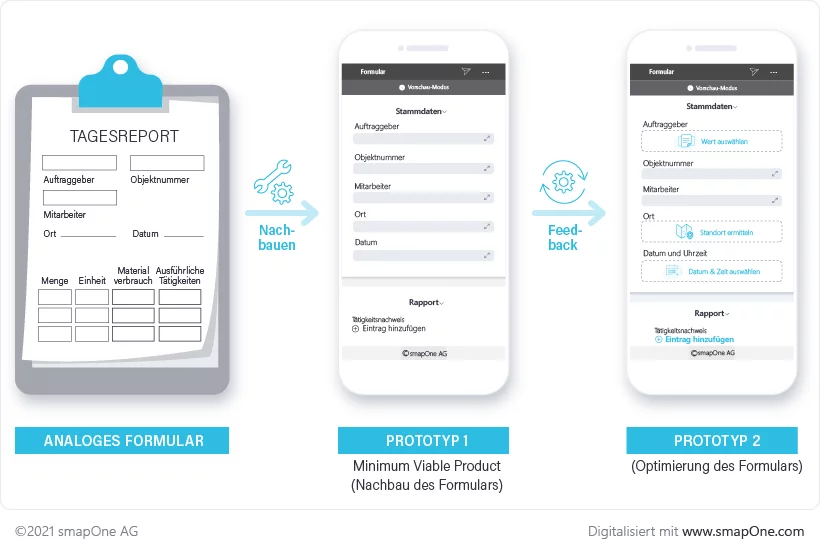 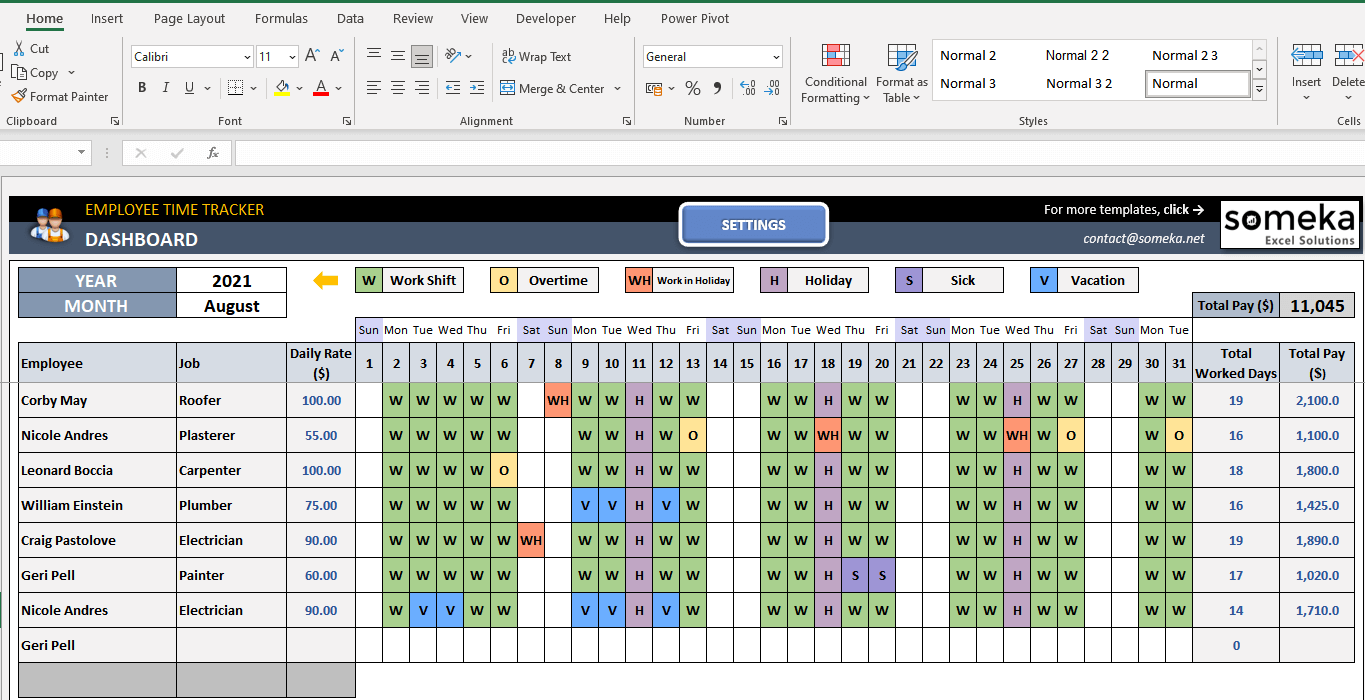 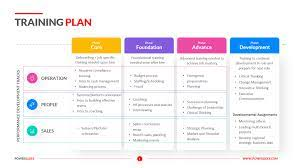 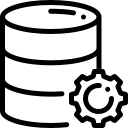 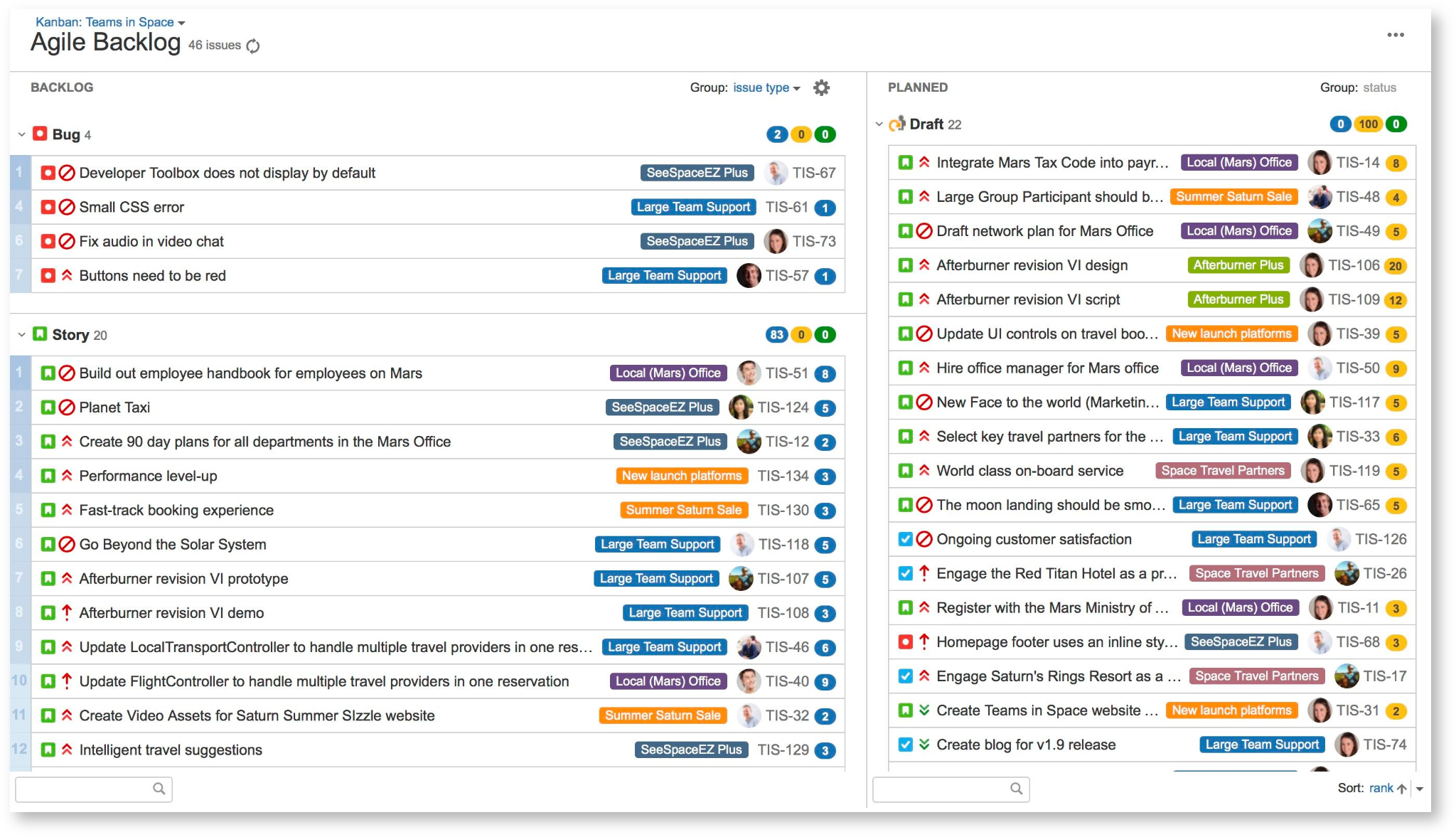 Sandbox
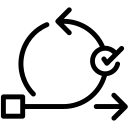 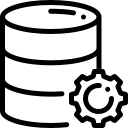 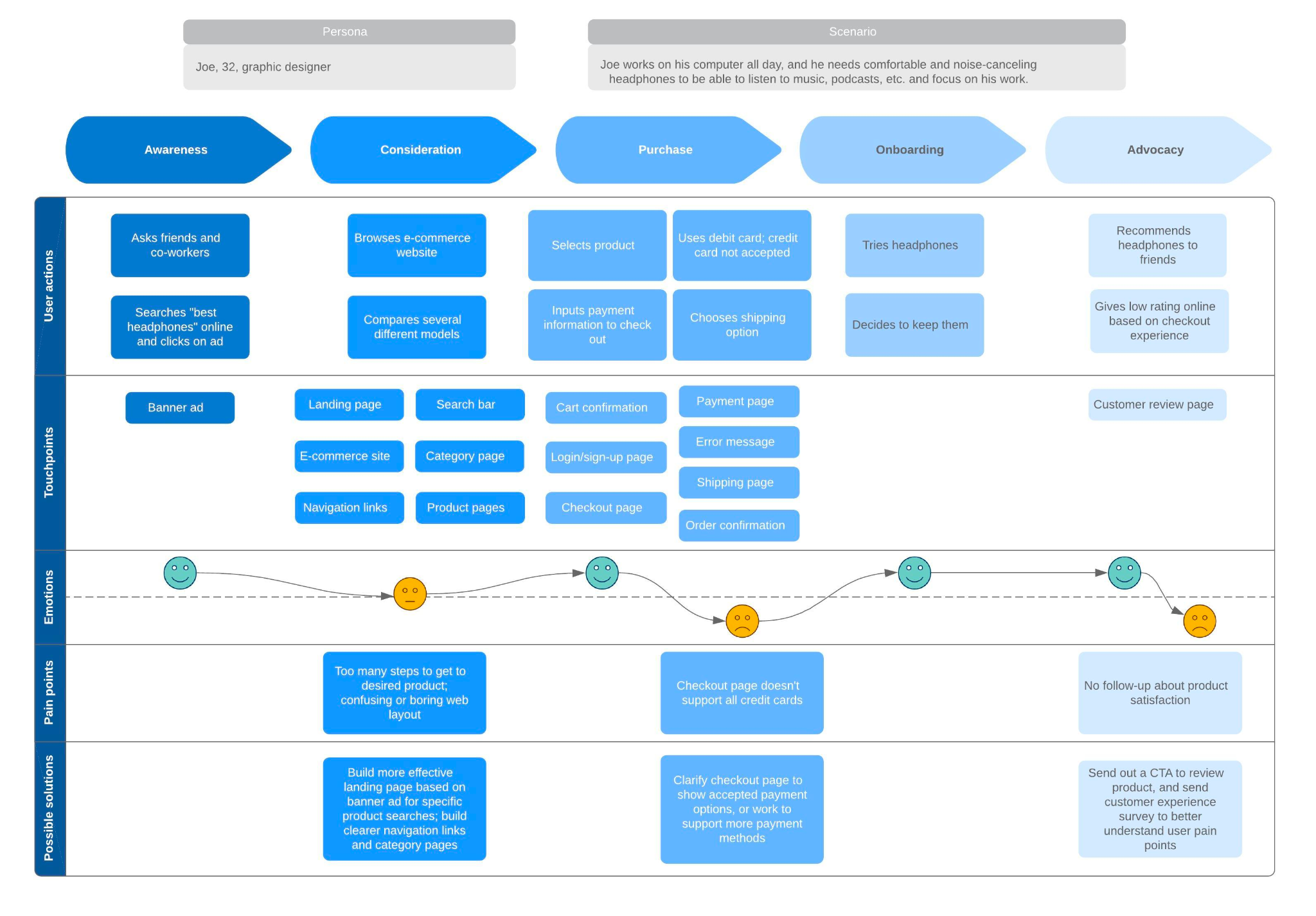 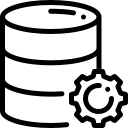 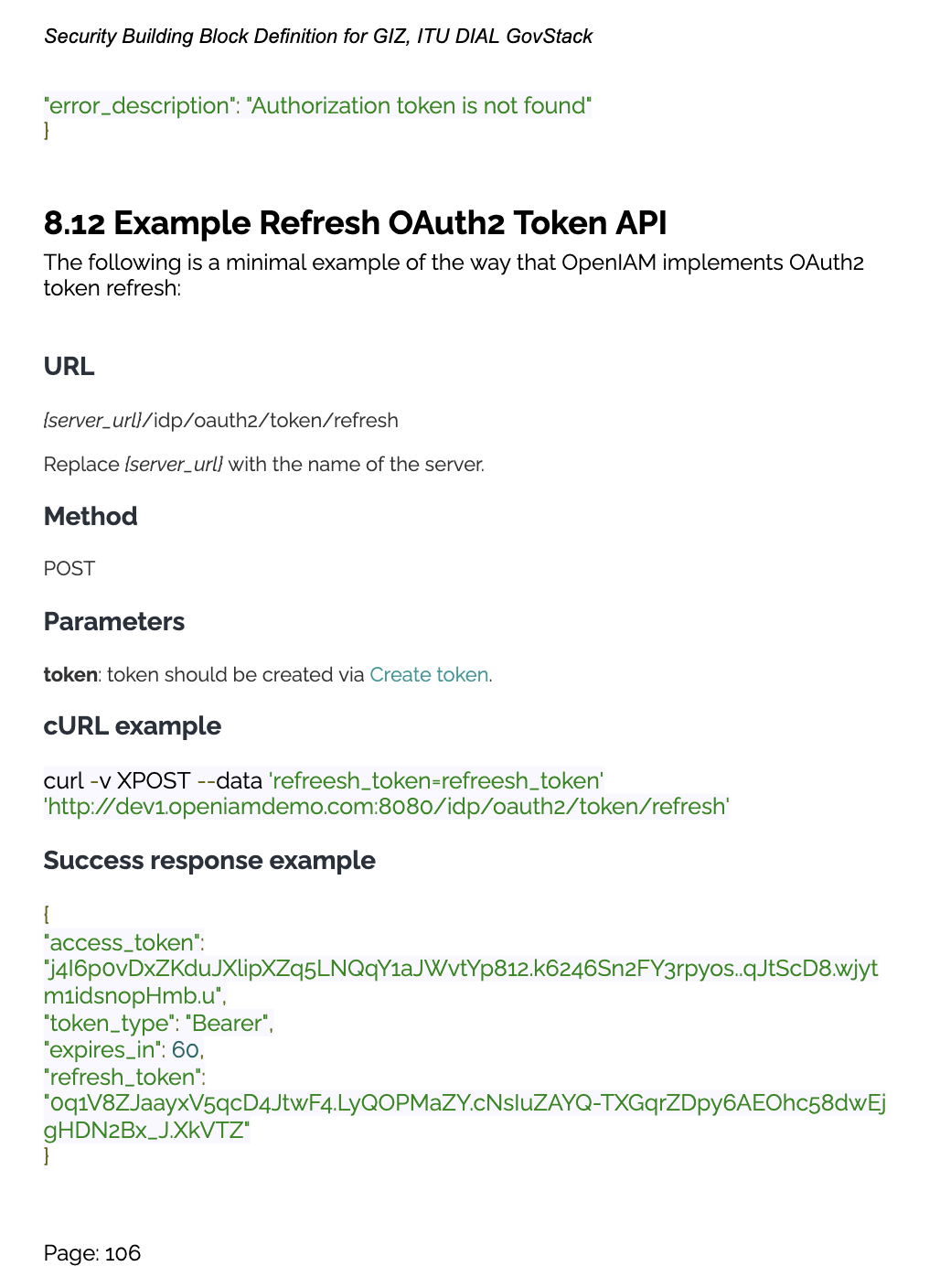 Agile BB & use case MPVs to scale into National Gov Stack
National GovStack
[Speaker Notes: Three Components 
Strategy Road Map - Political commitment DIAL 
Agile Enterprise Architecture - Service design and delivery Understanding user needs, ID BB to design, MPV and delivery, SandBox, Procurement ITU 
             ID providers, payments,
Capacity development GIZ 

Scoping step - Lets engage with Rwanda and see this tree things 
Who, what, and why 
Deliverable 
Lists of partners - UN Agencie
Private Companies, Other Countries, LTA 
2 slides for components 
Country engagement framework 
Target our assistance 
Esp, procure and implement these capacities 
Menu of services
Partners that are able to implement 
Mechanisms to implement quickly 
Where the gaps are 
I think we need to split each component into GovStack services (to be in line with our Microservices philosophy!)
High level estimate of the cost for service
Regulation to BB activation 
TdRs
Comment 
same caveat: 1. don't know what policies / mechanism UNF can engage w. re. LTA / delivery MOU, 2. if that discreprancy amongst us will create any issue.]
Exercise
Objective: Answering and developing the bullet points for each of the three components
Component 1
Strategy, Roadmap, EA, Governance​(DIAL)​
Audience (who), 
Activities/deliverables (what) and 
Partners/tools from UN, NGOs, private and countries
Component 2
Digital Gov Platform  based on BB​(ITU)​
Audience (who), 
Activities/deliverables (what) and 
Partners/tools from UN, NGOs, private and countries
(EE)
Component 3
Capacity development​(GIZ)​
Audience (who), 
Activities/deliverables (what) and 
Partners/tools from UN, NGOs, private and countries
12
1
Component:Strategy, Roadmap, EA, Governance(DIAL)
Strategy, Roadmap, EA, Governance
14
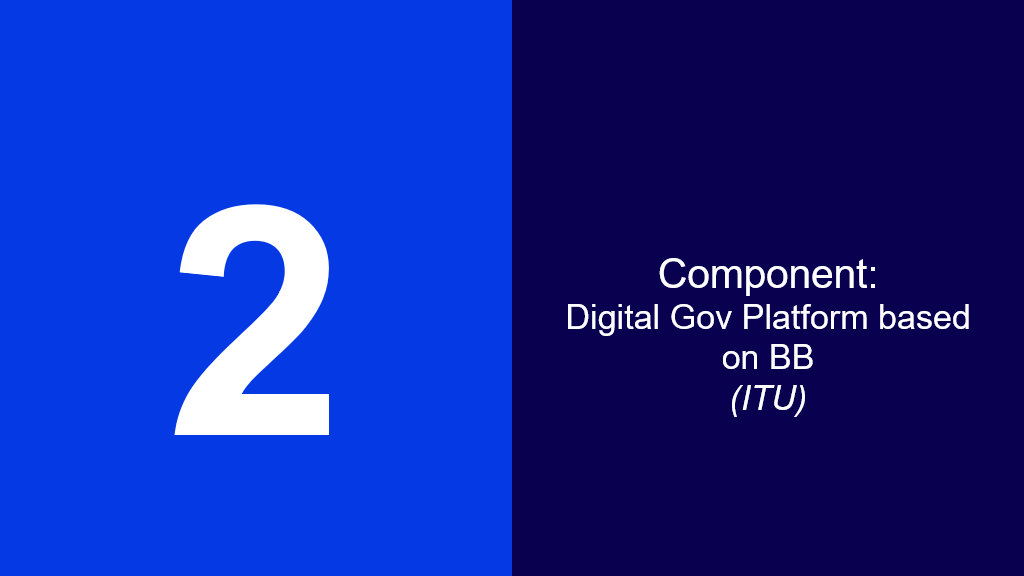 Digital Government Infrastructure and Services
15
[Speaker Notes: Three Components 
Strategy Road Map - Political commitment DIAL 
Agile Enterprise Architecture - Service design and delivery Understanding user needs, ID BB to design, MPV and delivery, SandBox, Procurement ITU 
             ID providers, payments,
Capacity development GIZ 

Scoping step - Lets engage with Rwanda and see this tree things 
Who, what, and why 
Deliverable 
Lists of partners - UN Agencie
Private Companies, Other Countries, LTA 
2 slides for components 
Country engagement framework 
Target our assistance 
Esp, procure and implement these capacities 
Menu of services
Partners that are able to implement 
Mechanisms to implement quickly 
Where the gaps are 
I think we need to split each component into GovStack services (to be in line with our Microservices philosophy!)
High level estimate of the cost for service
Regulation to BB activation 
TdRs
Comment 
same caveat: 1. don't know what policies / mechanism UNF can engage w. re. LTA / delivery MOU, 2. if that discreprancy amongst us will create any issue.]
C2: Digital Government Infrastructure and Services – Overall process and components
LTA/experts
50K/BB?
FOR EACH BB
PROTOTYPE
[GovStack System Integrator]
TRAIN
[Country specific: provider/expert]
[Global: GovStack]
SCOPE
[Regional digital government specialists + Global Product team]
In case of HoA:
[Regional digital government specialists + Global Product team + scoping experts/providers ]
ANALYZE
Use Case/Business requirements
[provider/expert]
Which BBs (1-2 max)
Which Stakeholders
Which Use Cases
Capacity Gaps
PROCURE
[GovStack team]
DESIGN
Adapted BB
[provider/expert]
Work with [Regional digital government specialists + Global Product team]
[Speaker Notes: Three Components 
Strategy Road Map - Political commitment DIAL 
Agile Enterprise Architecture - Service design and delivery Understanding user needs, ID BB to design, MPV and delivery, SandBox, Procurement ITU 
             ID providers, payments,
Capacity development GIZ 

Scoping step - Lets engage with Rwanda and see this tree things 
Who, what, and why 
Deliverable 
Lists of partners - UN Agencie
Private Companies, Other Countries, LTA 
2 slides for components 
Country engagement framework 
Target our assistance 
Esp, procure and implement these capacities 
Menu of services
Partners that are able to implement 
Mechanisms to implement quickly 
Where the gaps are 
I think we need to split each component into GovStack services (to be in line with our Microservices philosophy!)
High level estimate of the cost for service
Regulation to BB activation 
TdRs
Comment 
same caveat: 1. don't know what policies / mechanism UNF can engage w. re. LTA / delivery MOU, 2. if that discreprancy amongst us will create any issue.]
C2: Digital Government Infrastructure and Services – Overall process and components
<
Component 1: Digital Government Strategy and Roadmap
<
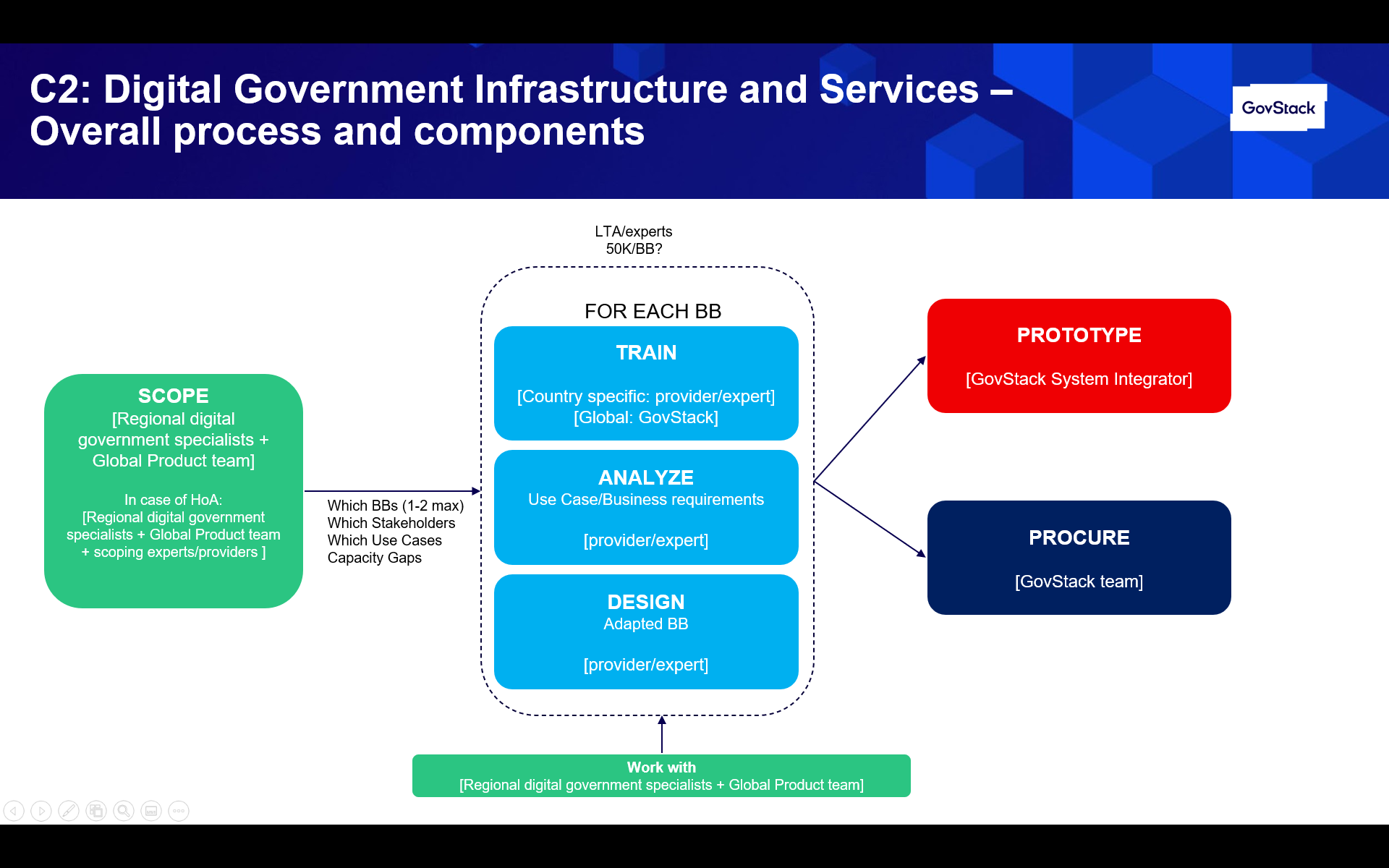 Component 2: Digital Government Infrastructure and Services
<
Component 3: Digital Government Capacity strengthening
[Speaker Notes: Three Components 
Strategy Road Map - Political commitment DIAL 
Agile Enterprise Architecture - Service design and delivery Understanding user needs, ID BB to design, MPV and delivery, SandBox, Procurement ITU 
             ID providers, payments,
Capacity development GIZ 

Scoping step - Lets engage with Rwanda and see this tree things 
Who, what, and why 
Deliverable 
Lists of partners - UN Agencie
Private Companies, Other Countries, LTA 
2 slides for components 
Country engagement framework 
Target our assistance 
Esp, procure and implement these capacities 
Menu of services
Partners that are able to implement 
Mechanisms to implement quickly 
Where the gaps are 
I think we need to split each component into GovStack services (to be in line with our Microservices philosophy!)
High level estimate of the cost for service
Regulation to BB activation 
TdRs
Comment 
same caveat: 1. don't know what policies / mechanism UNF can engage w. re. LTA / delivery MOU, 2. if that discreprancy amongst us will create any issue.]
C2: Digital Government Infrastructure and Services
4 Wks
Identify specific country needs & context, which BB(s) are required, stakeholders, identify capacity gaps, alignment of Digital Government Strategy to SGDs Digital Investment Framework.
ITU Regional digital government specialists
SCOPE
C2S1
TRAIN: Awareness raising  and capacity development
Share, explain and demonstrate the GovStack specifications and make sure that gov. officials are well acquainted with it. Training could be country-specific or leveraging GovStack global training capabilities
3-4 months max for 1st use case launch using BB approach
50,000 USD/Country/BB
ITU LTA or Experts: 
eGov Foundation 
eGov Academy 
Public Digital, Glovant, McK Digital, Accenture
BB (Id, Payments, Registrations, security, etc.)
C2S2
ANALYSE: Citizen-centric digital government services identification
Identification of high-priority use cases, As-is and to-be use cases, business requirements gathering, digital government services citizen-centric design, etc. – explicit the link with the overarching Digital Transformation and/or Digital Government strategy/Roadmap
C2S3
DESIGN: Digital government service infrastructure design
Building Block specification and adaptation, Interoperability Framework, etc. based on a Whole-of-Government Platform approach
C2S4
1-2 months
PROTOTYPE: Building Block prototyping
System Integrator for GovStack
Use global or regional Govstack sandbox to prototype adapted BB, develop MVP, pilot services, learn, etc.
C2S5
3-4 months
GovStack Team
Support procurement process
PROCURE
C2S6
C#: Number of component, S#: Number of service within the component
C2S1
18
[Speaker Notes: Three Components 
Strategy Road Map - Political commitment DIAL 
Agile Enterprise Architecture - Service design and delivery Understanding user needs, ID BB to design, MPV and delivery, SandBox, Procurement ITU 
             ID providers, payments,
Capacity development GIZ 

Scoping step - Lets engage with Rwanda and see this tree things 
Who, what, and why 
Deliverable 
Lists of partners - UN Agencie
Private Companies, Other Countries, LTA 
2 slides for components 
Country engagement framework 
Target our assistance 
Esp, procure and implement these capacities 
Menu of services
Partners that are able to implement 
Mechanisms to implement quickly 
Where the gaps are 
I think we need to split each component into GovStack services (to be in line with our Microservices philosophy!)
High level estimate of the cost for service
Regulation to BB activation 
TdRs
Comment 
same caveat: 1. don't know what policies / mechanism UNF can engage w. re. LTA / delivery MOU, 2. if that discreprancy amongst us will create any issue.]
C2: Digital Government Infrastructure and Services
Identify specific country needs & context, which BB(s) are required, stakeholders, alignment of Digital Government Strategy to SGDs Digital Investment Framework.
Scoping
C2S1
Audience (to whom this service is targeted):
eGov Authorities 
Digital Infrastructure Teams CTOs
Digital Security Teams
Central Digital Service Teams
Registry Authorities (ID)
Digital Service Teams within a Public Entity
Deliverables:
Country digital context and needs report
Catalogue of BB & stakeholders involved in their implementation, BB investment strategy and requirements
Activities (in bullet points):
Apply Country Needs & Assessment Questionnaire (DRAs) 
Conduct 1-1 interviews & workshops with key stakeholders and authorities to identify BB required 
Map the Digital Government Strategy to the SGDs Digital Investment Framework. 
Identify first 1-2 priority BB to start with
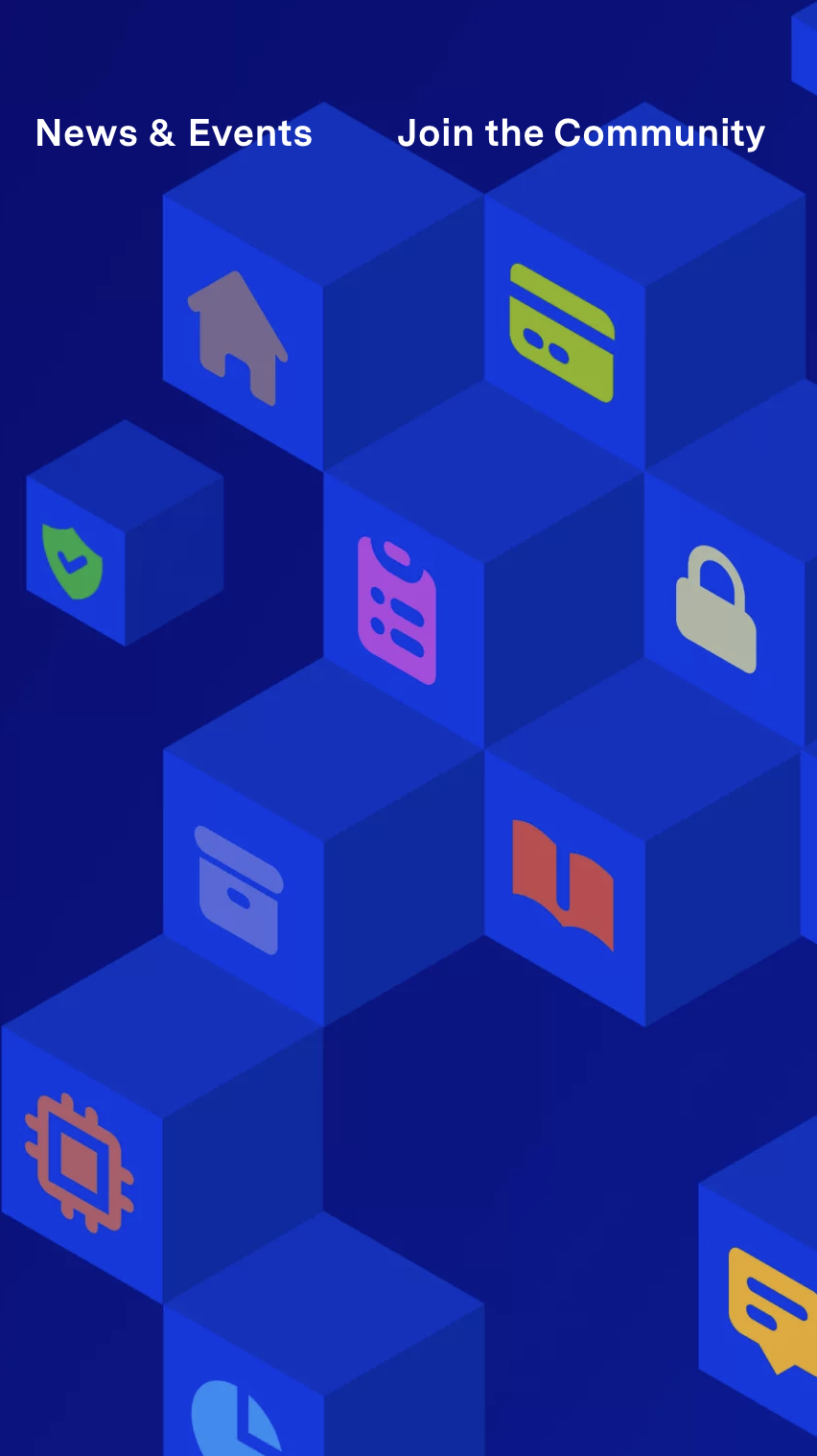 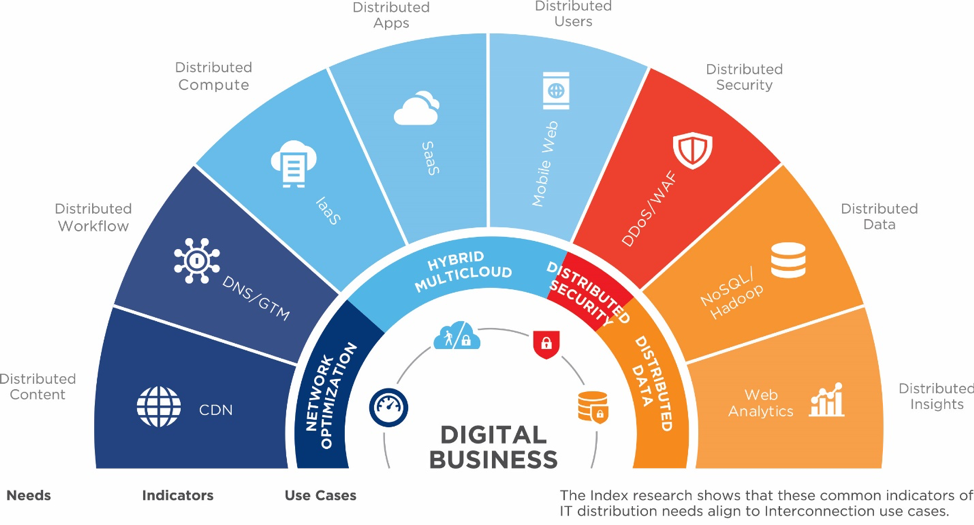 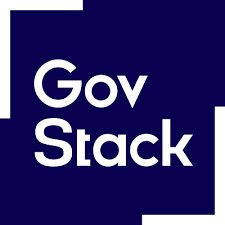 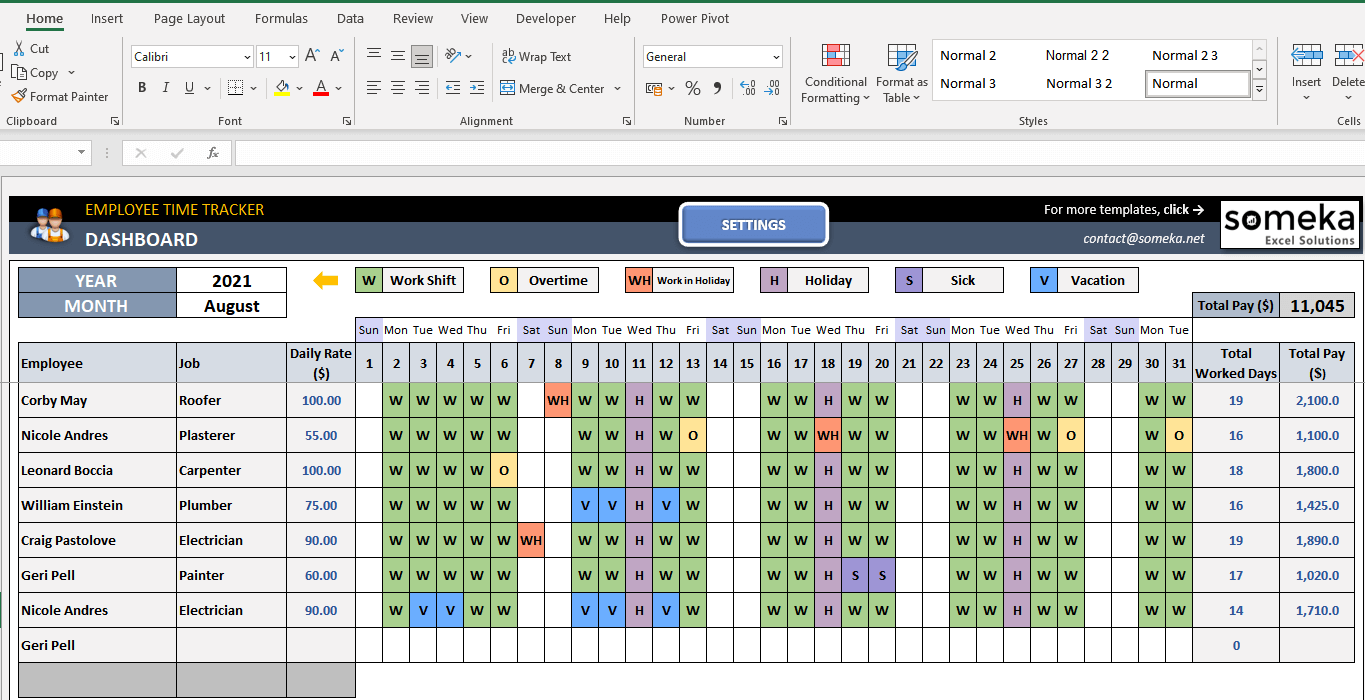 19
[Speaker Notes: Three Components 
Strategy Road Map - Political commitment DIAL 
Agile Enterprise Architecture - Service design and delivery Understanding user needs, ID BB to design, MPV and delivery, SandBox, Procurement ITU 
             ID providers, payments,
Capacity development GIZ 

Scoping step - Lets engage with Rwanda and see this tree things 
Who, what, and why 
Deliverable 
Lists of partners - UN Agencie
Private Companies, Other Countries, LTA 
2 slides for components 
Country engagement framework 
Target our assistance 
Esp, procure and implement these capacities 
Menu of services
Partners that are able to implement 
Mechanisms to implement quickly 
Where the gaps are 
I think we need to split each component into GovStack services (to be in line with our Microservices philosophy!)
High level estimate of the cost for service
Regulation to BB activation 
TdRs
Comment 
same caveat: 1. don't know what policies / mechanism UNF can engage w. re. LTA / delivery MOU, 2. if that discreprancy amongst us will create any issue.]
C2: Digital Government Infrastructure and Services
Awareness and capacity development
Share, explain and demonstrate the GovStack specifications and make sure that gov. officials and usa case stakeholders are well acquainted with it.
C2S2
Audience (to whom this service is targeted):
eGov Authorities 
Digital Infrastructure Teams CTOs
Digital Security Teams
Registry Authorities (ID)
Central Digital Service Teams
Digital Service Teams within a Public Entity 
Researchers + PhDs candidates
Think tanks 
eGov NGOs
Other UN Agencies
Activities (in bullet points):
co-Design the capacity development program with key country authorities using the GovStack Capacity Development Toolkit?
Run GovStack Capacity Development country specific workshops 
Conduct GovStack generic capacity development programs (optional)
Organize graduation ceremony with GovStack Partners and Gov Authorities
Deliverables:
Capacity Development Plan 
GovStack workshops 
Course statistics, grades & course evaluations uploaded in GovStack Training Platform?
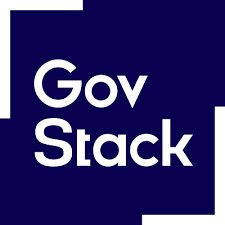 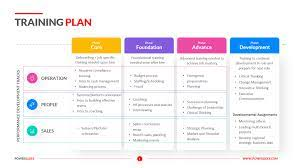 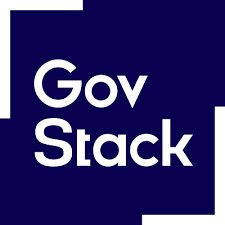 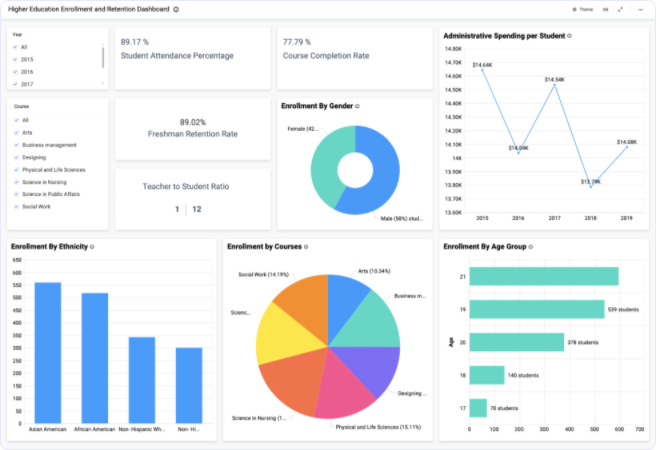 20
[Speaker Notes: Three Components 
Strategy Road Map - Political commitment DIAL 
Agile Enterprise Architecture - Service design and delivery Understanding user needs, ID BB to design, MPV and delivery, SandBox, Procurement ITU 
             ID providers, payments,
Capacity development GIZ 

Scoping step - Lets engage with Rwanda and see this tree things 
Who, what, and why 
Deliverable 
Lists of partners - UN Agencie
Private Companies, Other Countries, LTA 
2 slides for components 
Country engagement framework 
Target our assistance 
Esp, procure and implement these capacities 
Menu of services
Partners that are able to implement 
Mechanisms to implement quickly 
Where the gaps are 
I think we need to split each component into GovStack services (to be in line with our Microservices philosophy!)
High level estimate of the cost for service
Regulation to BB activation 
TdRs
Comment 
same caveat: 1. don't know what policies / mechanism UNF can engage w. re. LTA / delivery MOU, 2. if that discreprancy amongst us will create any issue.]
C2: Digital Government Infrastructure and Services
Citizen-centric digital gov services design
As-is and to-be use cases, business requirements gathering, digital government services design, etc. – explicit the link with the overarching Digital Transformation and/or Digital Government strategy/Roadmap
C2S3
Audience (to whom this service is targeted):

eGov Authorities 
Central Digital Service Teams
Digital Service Teams within a Public Entities at all levels of government
Deliverable:
As-Is, To-Be user journey 

Functional requirements
Activities (in bullet points):

User needs assessment, 
Business requirements gathering,
Digital government services design  with explicit link with the overarching Digital Transformation and/or Digital Government strategy/Roadmap
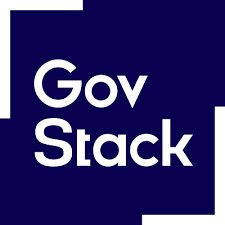 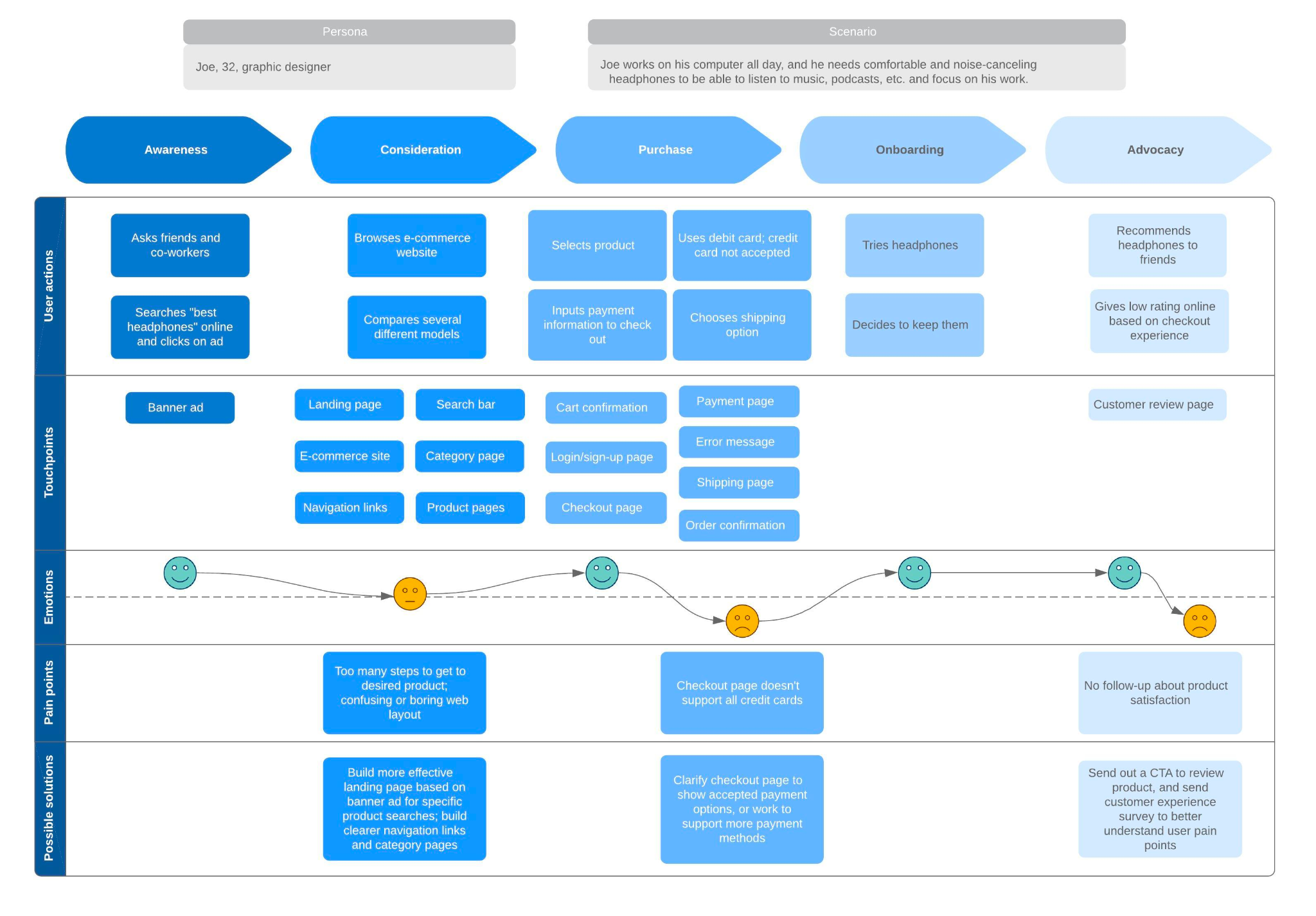 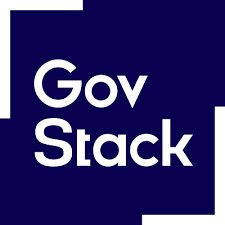 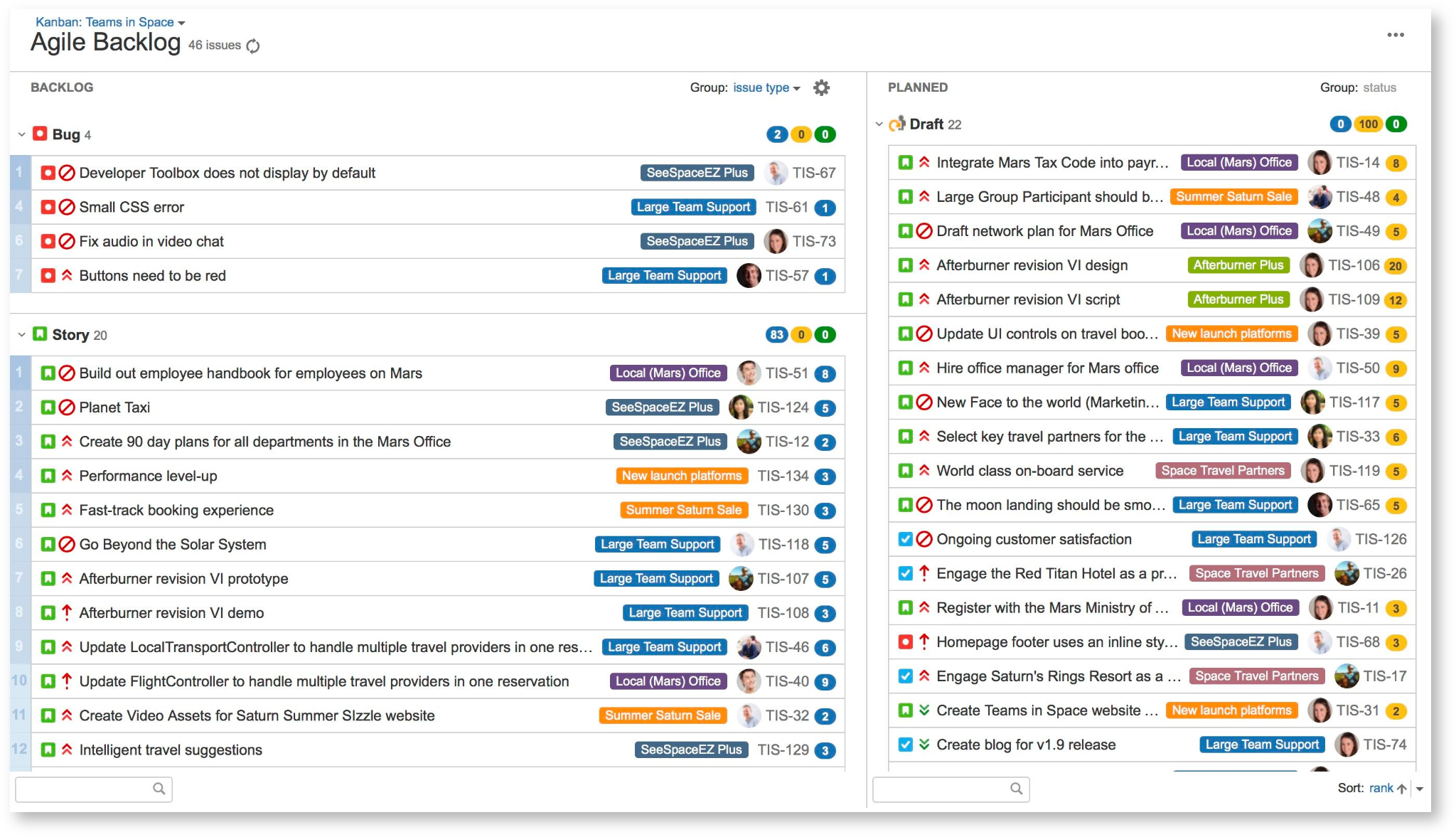 21
[Speaker Notes: Three Components 
Strategy Road Map - Political commitment DIAL 
Agile Enterprise Architecture - Service design and delivery Understanding user needs, ID BB to design, MPV and delivery, SandBox, Procurement ITU 
             ID providers, payments,
Capacity development GIZ 

Scoping step - Lets engage with Rwanda and see this tree things 
Who, what, and why 
Deliverable 
Lists of partners - UN Agencie
Private Companies, Other Countries, LTA 
2 slides for components 
Country engagement framework 
Target our assistance 
Esp, procure and implement these capacities 
Menu of services
Partners that are able to implement 
Mechanisms to implement quickly 
Where the gaps are 
I think we need to split each component into GovStack services (to be in line with our Microservices philosophy!)
High level estimate of the cost for service
Regulation to BB activation 
TdRs
Comment 
same caveat: 1. don't know what policies / mechanism UNF can engage w. re. LTA / delivery MOU, 2. if that discreprancy amongst us will create any issue.]
C2: Digital Government Infrastructure and Services
Digital government service infrastructure design
Building Blocks specification and adaptation to Country National Stack and a whole-of-government platform approach
C2S4
Deliverables:

BB specifications
Activities (in bullet points):

Adapt GovStack BB specifications to National GovStack
Ensure integration with other Stack BB
Audience (to whom this service is targeted):

eGov Authorities 
Digital Infrastructure Teams CTOs
Digital Security Teams
Registry Authorities (ID)
Central Digital Service Teams
Digital Service Teams within a Public Entity
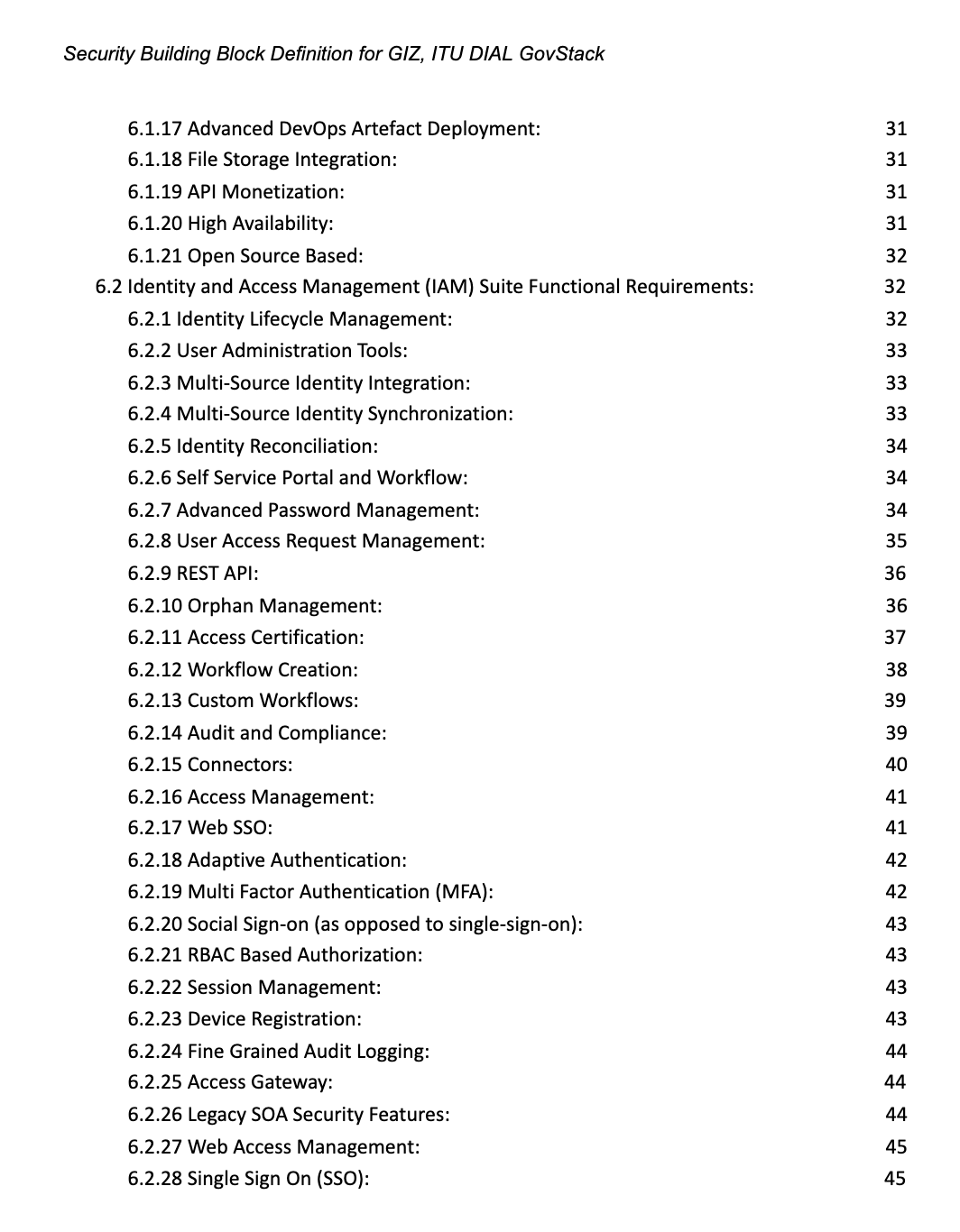 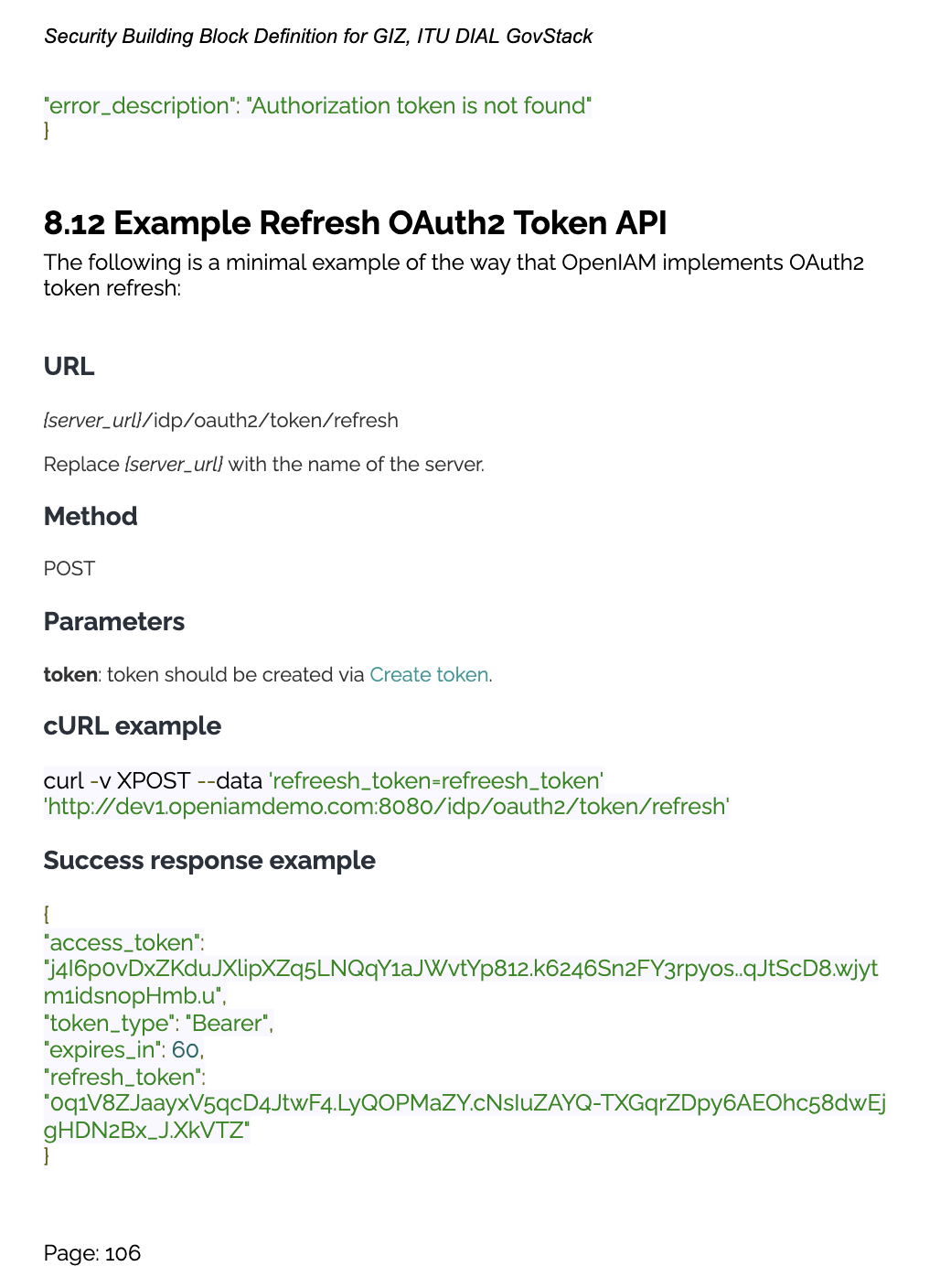 22
[Speaker Notes: Three Components 
Strategy Road Map - Political commitment DIAL 
Agile Enterprise Architecture - Service design and delivery Understanding user needs, ID BB to design, MPV and delivery, SandBox, Procurement ITU 
             ID providers, payments,
Capacity development GIZ 

Scoping step - Lets engage with Rwanda and see this tree things 
Who, what, and why 
Deliverable 
Lists of partners - UN Agencie
Private Companies, Other Countries, LTA 
2 slides for components 
Country engagement framework 
Target our assistance 
Esp, procure and implement these capacities 
Menu of services
Partners that are able to implement 
Mechanisms to implement quickly 
Where the gaps are 
I think we need to split each component into GovStack services (to be in line with our Microservices philosophy!)
High level estimate of the cost for service
Regulation to BB activation 
TdRs
Comment 
same caveat: 1. don't know what policies / mechanism UNF can engage w. re. LTA / delivery MOU, 2. if that discreprancy amongst us will create any issue.]
C2: Digital Government Infrastructure and Services
Use global or regional Govstack sandbox to prototype adapted BB, develop MVP, pilot services and iterate with users, execute learning exercises.
Building Block prototyping
C2S5
Audience (to whom this service is targeted):

eGov Authorities 
Digital Infrastructure Teams CTOs
Digital Security Teams
Registry Authorities (ID)
Central Digital Service Teams
Digital Service Teams within a Public Entity 
Researchers + PhDs candidates
Think tanks 
Other UN Agencies 
eGov NGOs
Activities (in bullet points):

Prototype adapted BB
Develop MVP
Pilot digital services in GovStack SandBox 
Iterate with digital service users 
Measure user satisfaction with the service 
Measure impacts & benefits of the service design BB approach using BB business case template
Deliverables:

MVP
Test scripts for piloting MPV with users
User satisfaction report
Impact & benefit analysis
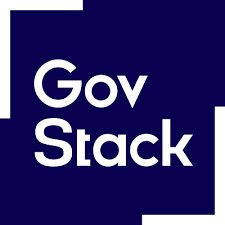 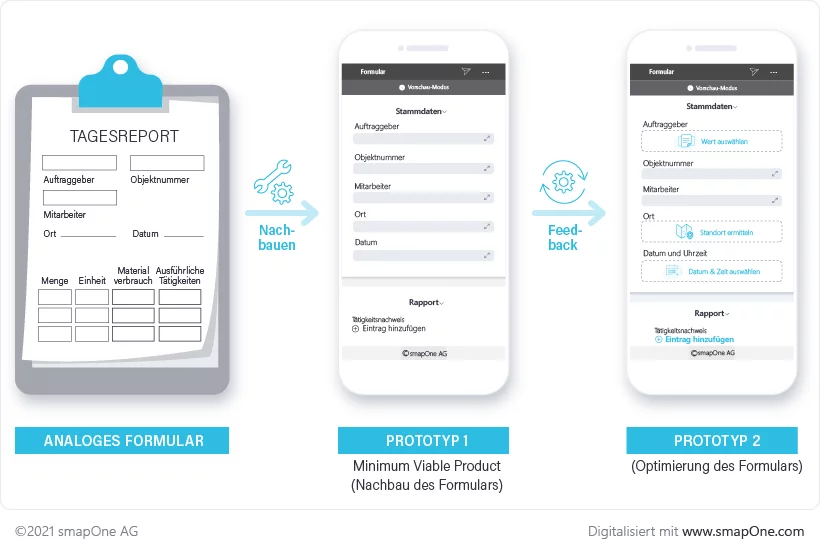 23
[Speaker Notes: Three Components 
Strategy Road Map - Political commitment DIAL 
Agile Enterprise Architecture - Service design and delivery Understanding user needs, ID BB to design, MPV and delivery, SandBox, Procurement ITU 
             ID providers, payments,
Capacity development GIZ 

Scoping step - Lets engage with Rwanda and see this tree things 
Who, what, and why 
Deliverable 
Lists of partners - UN Agencie
Private Companies, Other Countries, LTA 
2 slides for components 
Country engagement framework 
Target our assistance 
Esp, procure and implement these capacities 
Menu of services
Partners that are able to implement 
Mechanisms to implement quickly 
Where the gaps are 
I think we need to split each component into GovStack services (to be in line with our Microservices philosophy!)
High level estimate of the cost for service
Regulation to BB activation 
TdRs
Comment 
same caveat: 1. don't know what policies / mechanism UNF can engage w. re. LTA / delivery MOU, 2. if that discreprancy amongst us will create any issue.]
C2: Digital Government Infrastructure and Services
Support BB procurement process
Procurement
C2S6
Deliverables:

BB Procurement guidelines considering green stack procurement principles
Country Procurement documents developed (if needed) 
Regulatory reform recommendations when applicable
Activities (in bullet points):

Assess ICT procurement ecosystem 
Analize procurement regulatory framework 
Make recommendations for BB procurement guidelines 
Integrate Green Procurement measures
Accompany procurement process
Audience (to whom this service is targeted):

eGov Authorities 
Digital Infrastructure Teams CTOs
Digital Security Teams
Registry Authorities (ID)
Central Digital Service Teams
Digital Service Teams within a Public Entity
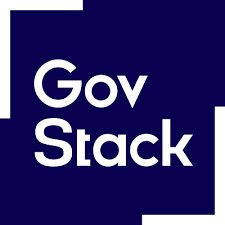 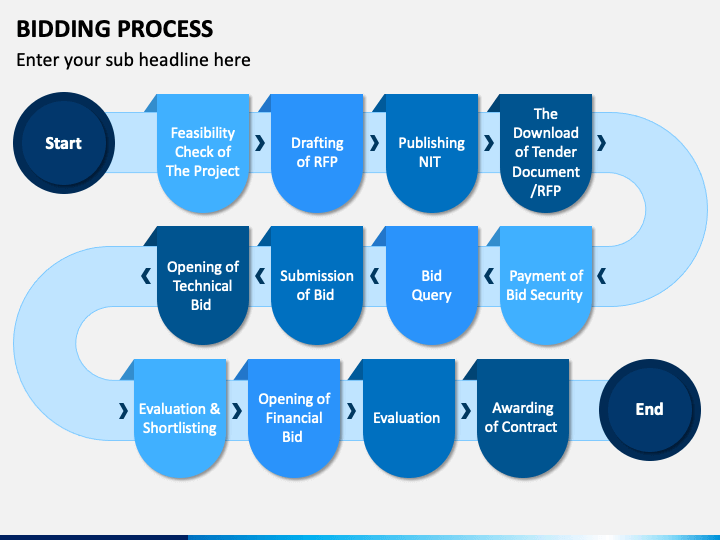 24
[Speaker Notes: Three Components 
Strategy Road Map - Political commitment DIAL 
Agile Enterprise Architecture - Service design and delivery Understanding user needs, ID BB to design, MPV and delivery, SandBox, Procurement ITU 
             ID providers, payments,
Capacity development GIZ 

Scoping step - Lets engage with Rwanda and see this tree things 
Who, what, and why 
Deliverable 
Lists of partners - UN Agencie
Private Companies, Other Countries, LTA 
2 slides for components 
Country engagement framework 
Target our assistance 
Esp, procure and implement these capacities 
Menu of services
Partners that are able to implement 
Mechanisms to implement quickly 
Where the gaps are 
I think we need to split each component into GovStack services (to be in line with our Microservices philosophy!)
High level estimate of the cost for service
Regulation to BB activation 
TdRs
Comment 
same caveat: 1. don't know what policies / mechanism UNF can engage w. re. LTA / delivery MOU, 2. if that discreprancy amongst us will create any issue.]
3
Component:Capacity development(GIZ)
Capacity Building:Target Group & Activities
Target Group
Government Officials
Political Decision Makers
Technical Experts
Policy Advisors
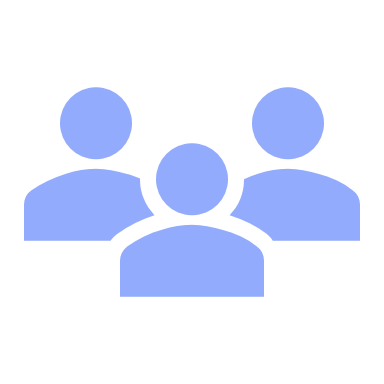 Activities
(Workshops, E-Learning)
GovStack
GovTech
Global Community
Whole-of-Government Approach
Green Stack
Open Source Solutions
Building Blocks
Digital Public Goods
Interoperability
Digital Accessibility & Inclusiveness
Financing
Digital Risk Management
Data Protection
Cybersecurity
Privacy
Procurement
Microprocurements
Digital/ Change Management
Design & set up of dig.  teams
Digital Skills
DIAL Solutions Catalog
Model Reference Plattform
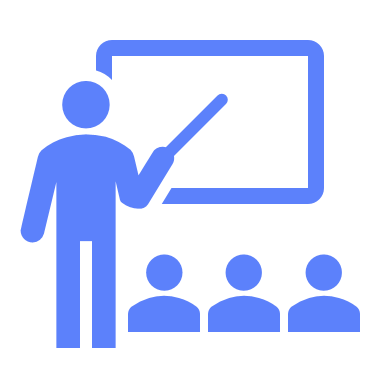 Use Case Development
Sandbox Environment
Building Block Approach
= conducted within GovStack
Prototype
Testing
= conducted externally
26
C3: Capacity Development
Awareness and capacity development
Share, explain and demonstrate e-government, whole-of-government approach and the GovStack specifications with government officials and authorities.
Audience (to whom this service is targeted):
eGov Authorities
Government officials  
Digital Service Teams within a Public Entity 
Researchers + PhDs candidates
Think tanks 
eGov NGOs
Other UN Agencies
Activities (in bullet points):
Needs Assessments / Status Quo Assessments (e.g., including DEI)
co-Design the capacity development program with key country authorities using the GovStack Capacity Development
Provide e-learnings on: GovStack and whole of government approach
Run GovStack Capacity Development country specific workshops 
Data Gathering of workshops 
Content Partnership (UNDP, Harvard Kennedy School)
Deliverables:
Needs Assessments in partner countries
Capacity Development Plan
Capacity Development e-learnings (GovStack, Whole of Government, GreenStack..)
Capacity Development courses
27
[Speaker Notes: Three Components 
Strategy Road Map - Political commitment DIAL 
Agile Enterprise Architecture - Service design and delivery Understanding user needs, ID BB to design, MPV and delivery, SandBox, Procurement ITU 
             ID providers, payments,
Capacity development GIZ 

Scoping step - Lets engage with Rwanda and see this tree things 
Who, what, and why 
Deliverable 
Lists of partners - UN Agencie
Private Companies, Other Countries, LTA 
2 slides for components 
Country engagement framework 
Target our assistance 
Esp, procure and implement these capacities 
Menu of services
Partners that are able to implement 
Mechanisms to implement quickly 
Where the gaps are 
I think we need to split each component into GovStack services (to be in line with our Microservices philosophy!)
High level estimate of the cost for service
Regulation to BB activation 
TdRs
Comment 
same caveat: 1. don't know what policies / mechanism UNF can engage w. re. LTA / delivery MOU, 2. if that discreprancy amongst us will create any issue.]
C3: Capacity Development
Roadmap development
Jointly work on the development of roadmaps for the poltical integration of the GovStack approach.
Audience (to whom this service is targeted):
eGov Authorities 
Government Officials 
Digital Infrastructure Teams CTOs
Digital Service Teams within a Public Entity
Activities (in bullet points):
Co-Design national roadmaps with key actors based on needs asessment and capacity development activities
Political consultancy to develop roadmap for national integration 
CD on how to set up digital service teams 
CD on how to design a digital service
Deliverables:
National Political Assessment 
Written Roadmaps and Integration Plans
28
[Speaker Notes: Three Components 
Strategy Road Map - Political commitment DIAL 
Agile Enterprise Architecture - Service design and delivery Understanding user needs, ID BB to design, MPV and delivery, SandBox, Procurement ITU 
             ID providers, payments,
Capacity development GIZ 

Scoping step - Lets engage with Rwanda and see this tree things 
Who, what, and why 
Deliverable 
Lists of partners - UN Agencie
Private Companies, Other Countries, LTA 
2 slides for components 
Country engagement framework 
Target our assistance 
Esp, procure and implement these capacities 
Menu of services
Partners that are able to implement 
Mechanisms to implement quickly 
Where the gaps are 
I think we need to split each component into GovStack services (to be in line with our Microservices philosophy!)
High level estimate of the cost for service
Regulation to BB activation 
TdRs
Comment 
same caveat: 1. don't know what policies / mechanism UNF can engage w. re. LTA / delivery MOU, 2. if that discreprancy amongst us will create any issue.]
C3: Capacity Development
Cooperation and Sustainability
Create a global community to share best-practices, experiences and learn from each other.
Audience (to whom this service is targeted):
eGov Authorities 
Government Officials
Digital Infrastructure Teams CTOs
Digital Service Teams within a Public Entity 
Researchers + PhDs candidates
Think tanks 
eGov NGOs
Other UN Agencies
Activities (in bullet points):
Collect best-practices and create best practice repository
Involve key actors in working groups, technical review committee (TRC) and existing communities of practice (CoP)
Establish additional CoP to ensure the quality of the GovStack Initiatives work
Organize CDO (Digital Leaders Forum) exchange jointly with DIAL 
Create an online forum and dicussion for the online community
Activate local software developers (focus on female developers) through innovative formats
Deliverables:
Best Practice Repository (e.g., videos/interviews showcasing approaches in India, Singapore, Estonia etc) 
Additional info material (e.g., 3 videos on the GovStack Approach) 
Active member in WG, TRC and CoP 
3 Communities of Practice
Bi-annualy CDO exchange
Local innovation format to engage software developer community
29
[Speaker Notes: Three Components 
Strategy Road Map - Political commitment DIAL 
Agile Enterprise Architecture - Service design and delivery Understanding user needs, ID BB to design, MPV and delivery, SandBox, Procurement ITU 
             ID providers, payments,
Capacity development GIZ 

Scoping step - Lets engage with Rwanda and see this tree things 
Who, what, and why 
Deliverable 
Lists of partners - UN Agencie
Private Companies, Other Countries, LTA 
2 slides for components 
Country engagement framework 
Target our assistance 
Esp, procure and implement these capacities 
Menu of services
Partners that are able to implement 
Mechanisms to implement quickly 
Where the gaps are 
I think we need to split each component into GovStack services (to be in line with our Microservices philosophy!)
High level estimate of the cost for service
Regulation to BB activation 
TdRs
Comment 
same caveat: 1. don't know what policies / mechanism UNF can engage w. re. LTA / delivery MOU, 2. if that discreprancy amongst us will create any issue.]
Capacity Building:Potential Implementing Partner
Implementing Partner
Global
Local & regional
eGovernance Academy
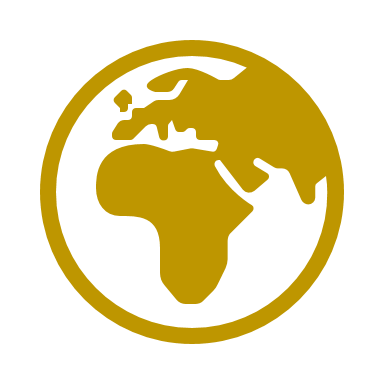 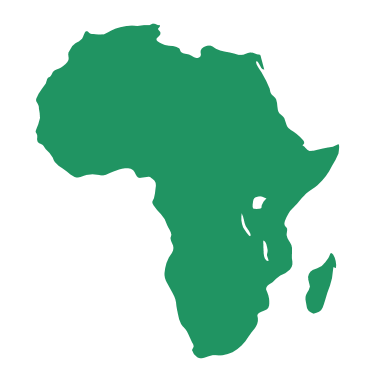 Digital Africa
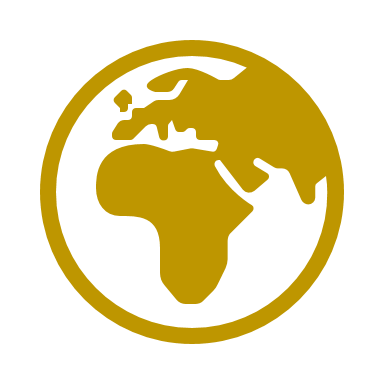 Simply Secure
Center of Digital Excellence (CODE)
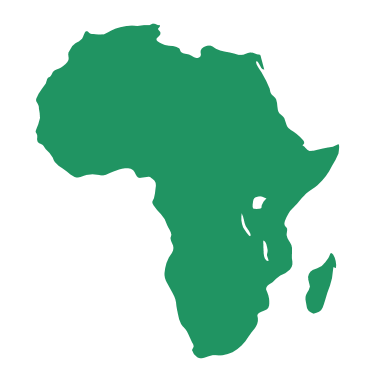 MercyCorps
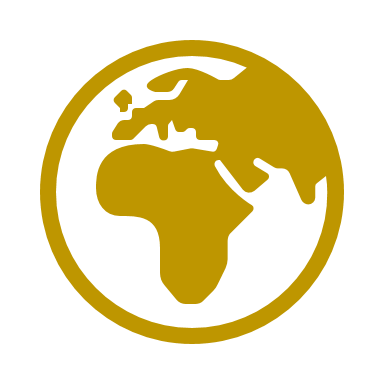 KICTANet
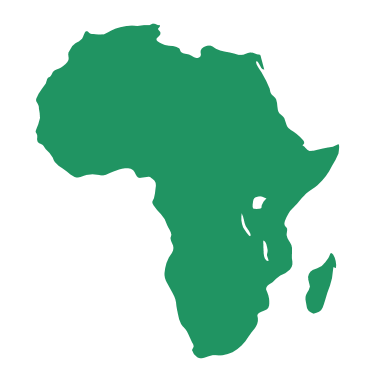 Africa Institute for Capacity Development
Creative Associates International
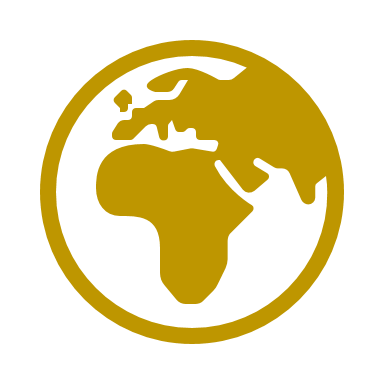 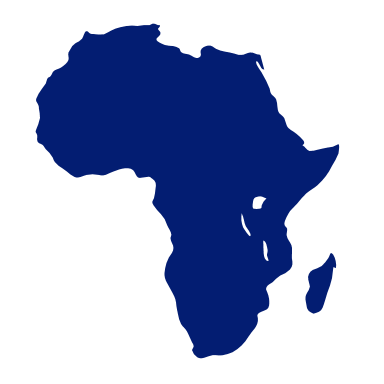 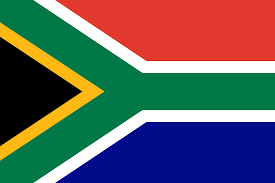 Caribou Digital
Toolkit iSkills
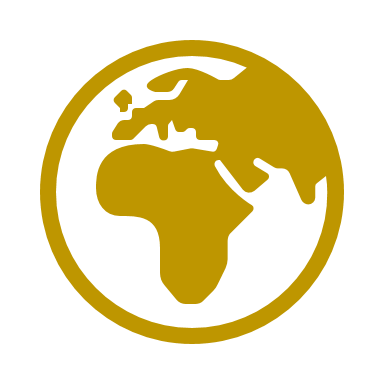 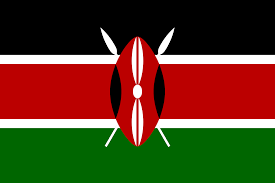 Gebeya
UN Organizations
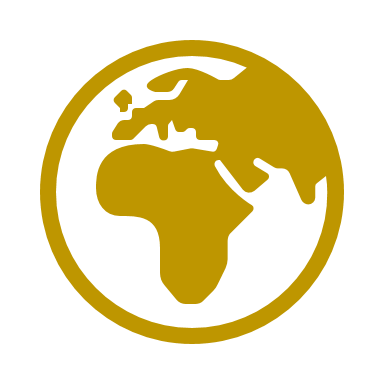 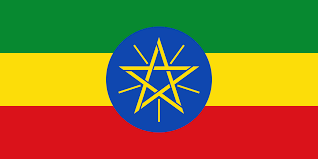 Oxford Digital Pathways
Somali Institute For Development Research And Analysis - SIDRA
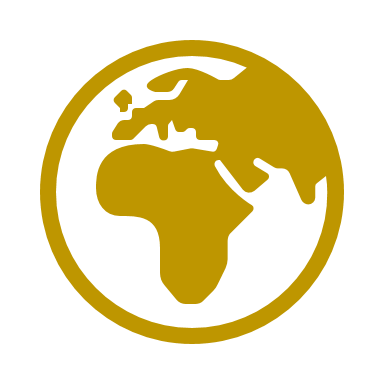 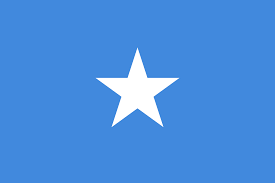  See full list of potential implementing partners here
30